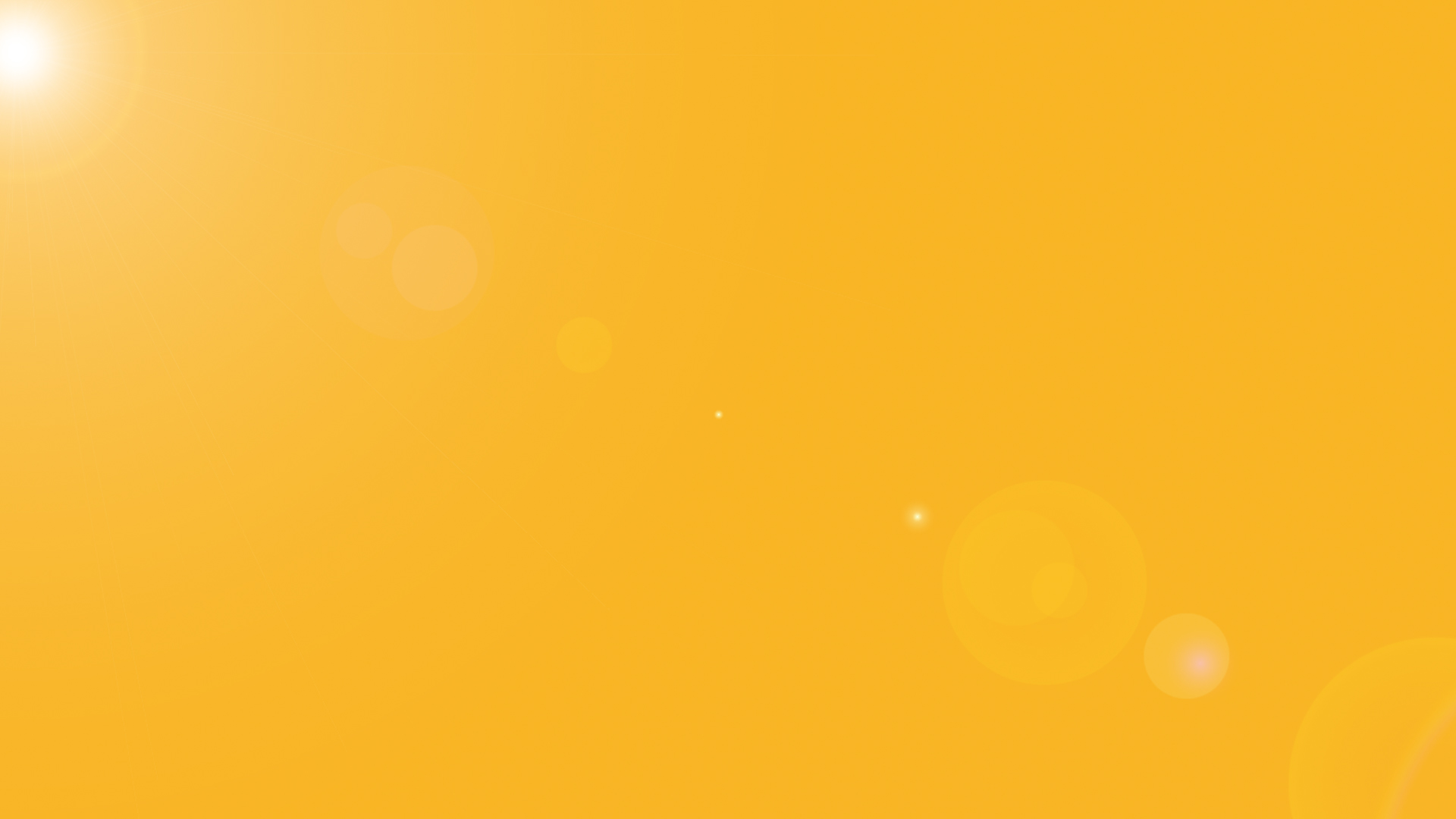 Violence on Campus

Prevention &
Response
Active Threat
An active threat can be defined as:
A person whose immediate activity can cause death and/or serious injury
An active threat can involve a firearm or another weapon

An active shooter is an active threat
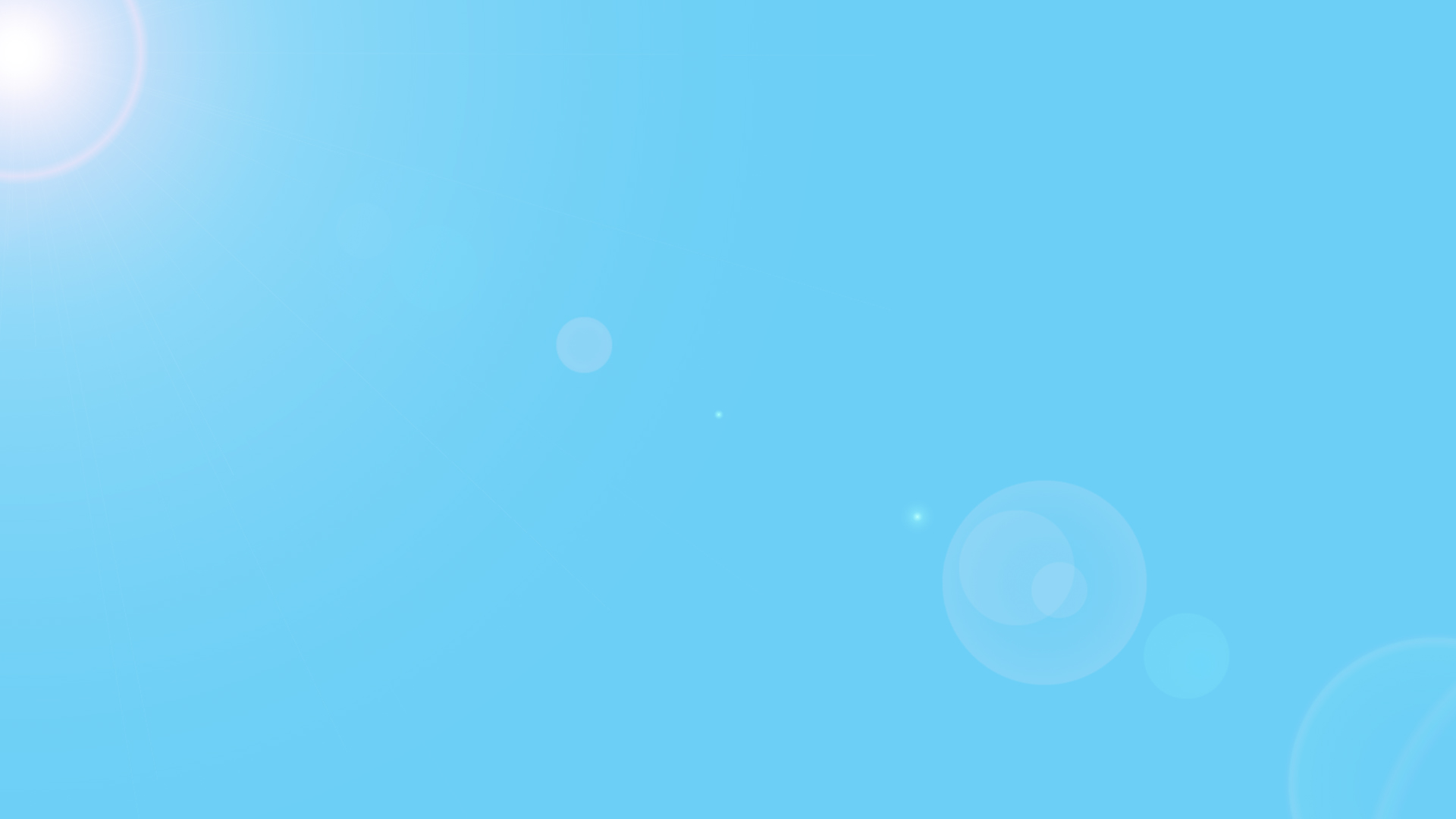 CBU Alert
CBU Alert is Cape Breton University’s Emergency Notification System. In a campus emergency, CBU will use several information delivery methods to reach employees and students. You are able to specify your preferred method of communication to allow important information to reach you quickly.
For more information visit 
http://www.cbu.ca/about-cbu/cbu-alert/
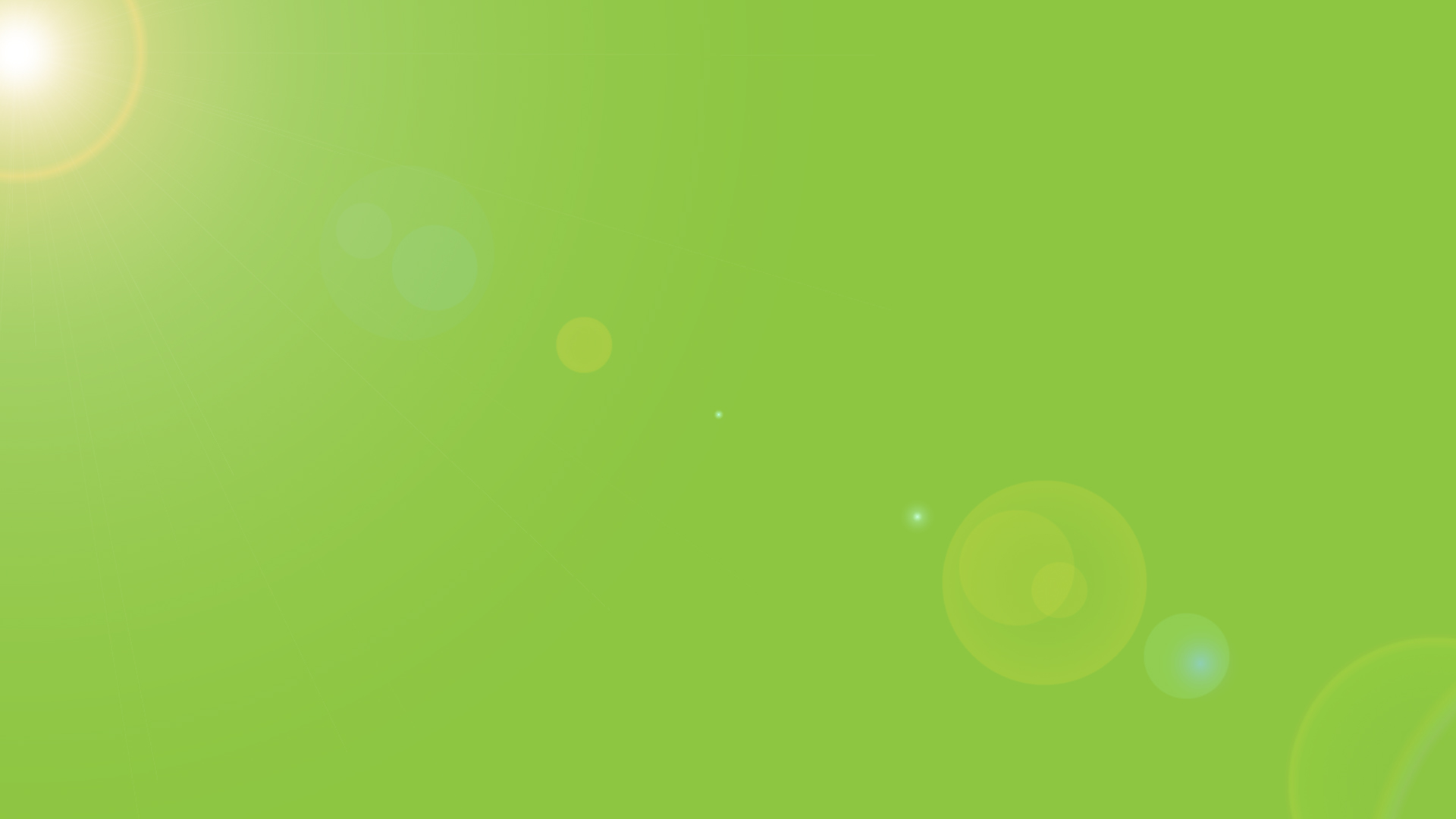 Being prepared to respond
Important considerations:

Most incidents are over within minutes
They are unpredictable and evolve quickly
Everyone must know what to do
You must scan, assess and act quickly
Your actions will influence others
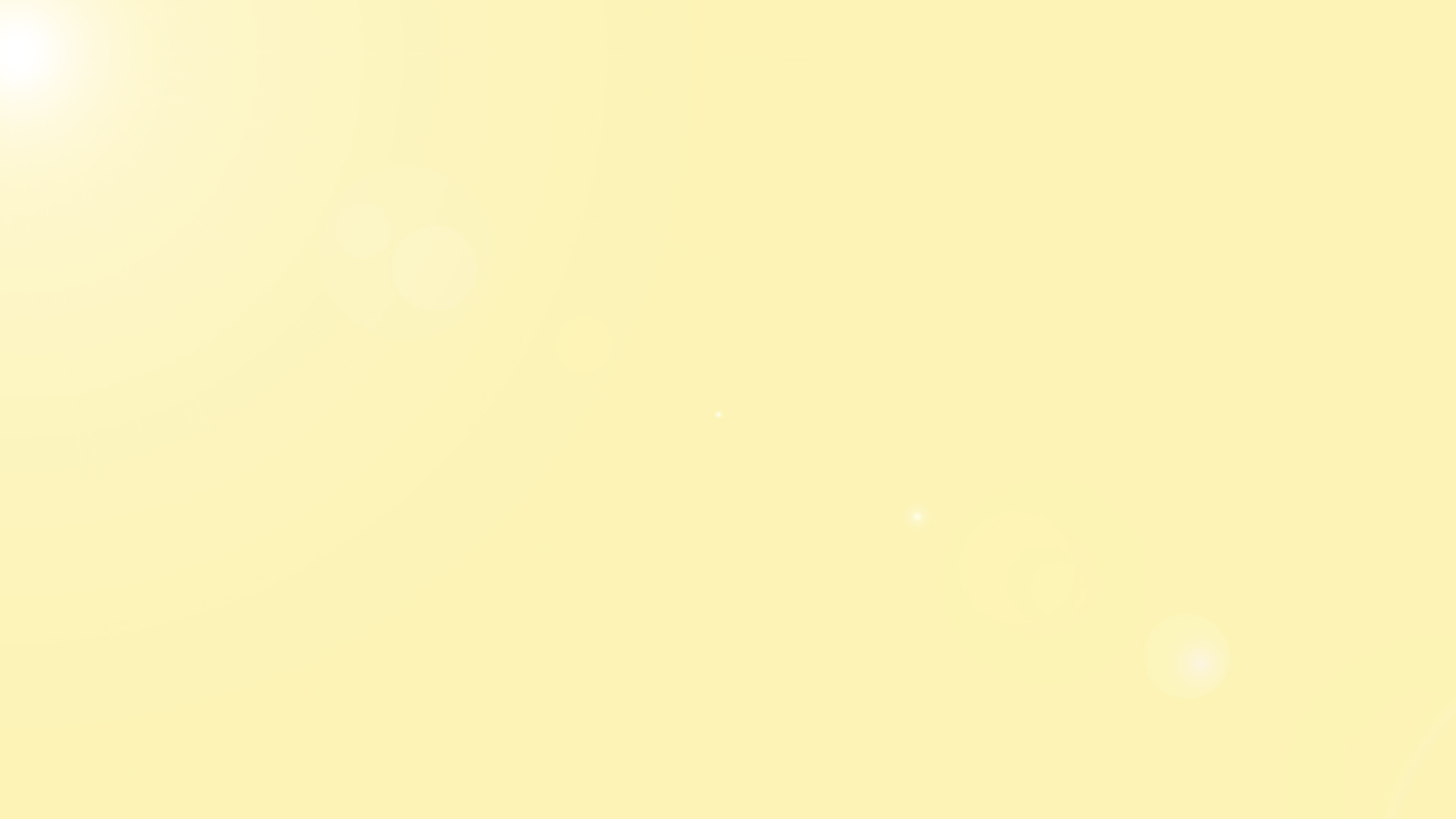 Active Threat Response
Run


 		Hide(Lockdown) 
					

					Fight
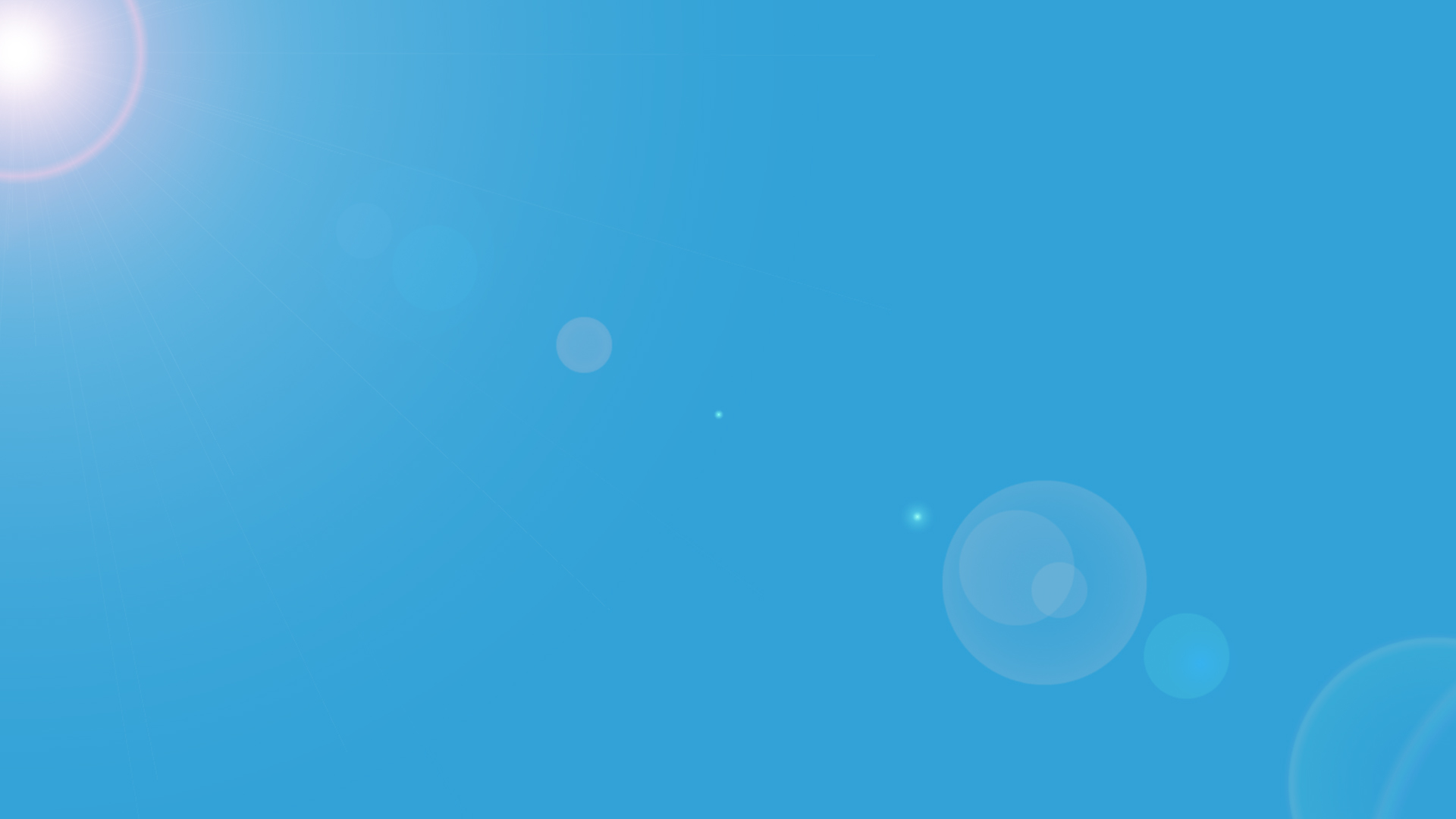 RUN
RUN

Take a safe assessable escape path
Leave belongings behind
Help others escape, if possible
Follow police instructions
Do not stop to move wounded people
Call 911 when you are safe
Warn others
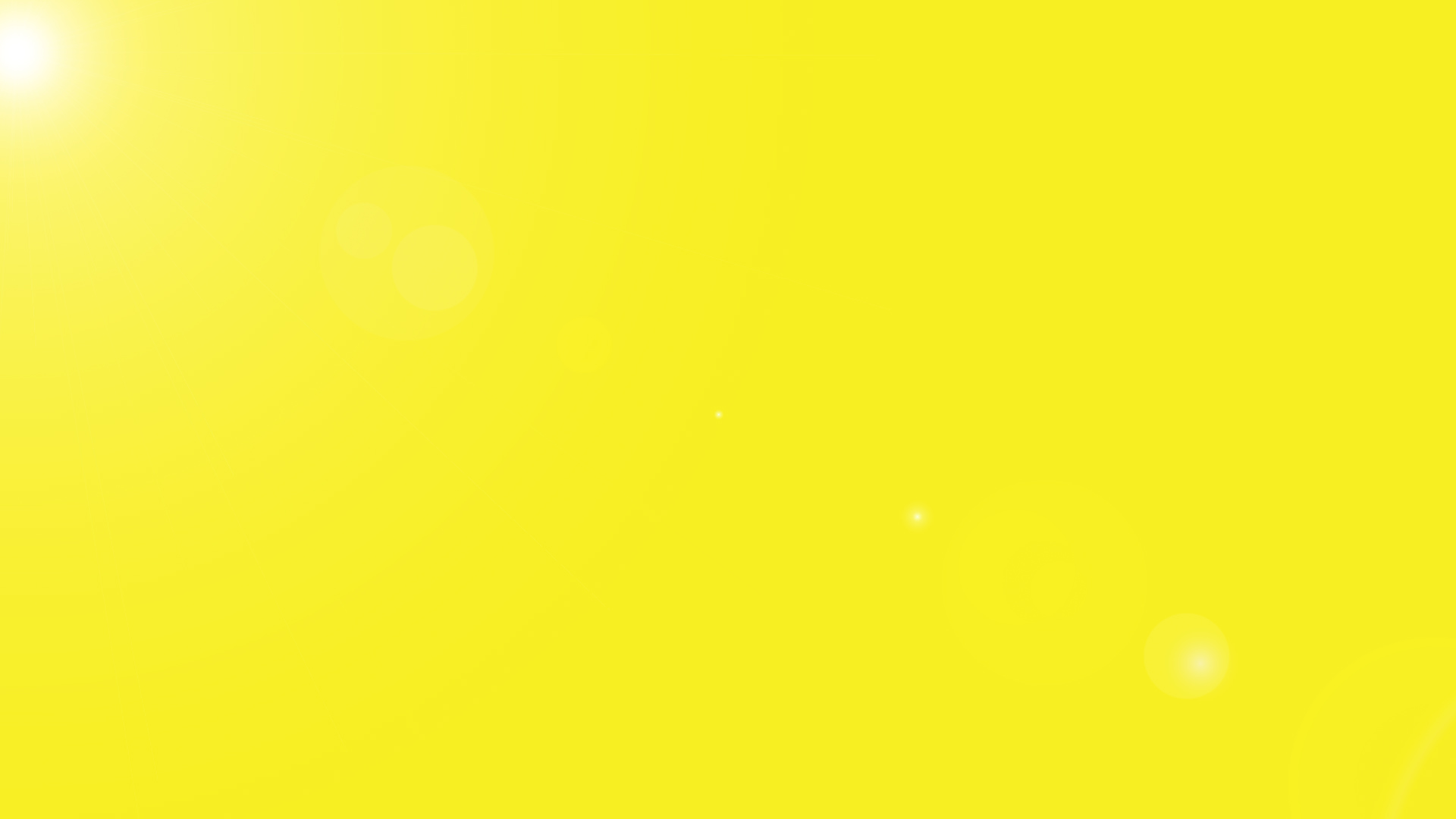 Hide
HIDE (Lockdown)
Lock and barricade your hiding place
Turn off lights, close blinds
Stay out of the shooter’s view and line of fire
Silence your cell phone
Remain calm and quiet
Do not respond to anyone at the door
If the fire alarm sounds, do not leave your hiding place
FIGHT
FIGHT

				As a last resort, fight for your life.

Act as aggressively as possible against him/her
Throw items and improvise weapons
Commit to your actions
Stop the threat
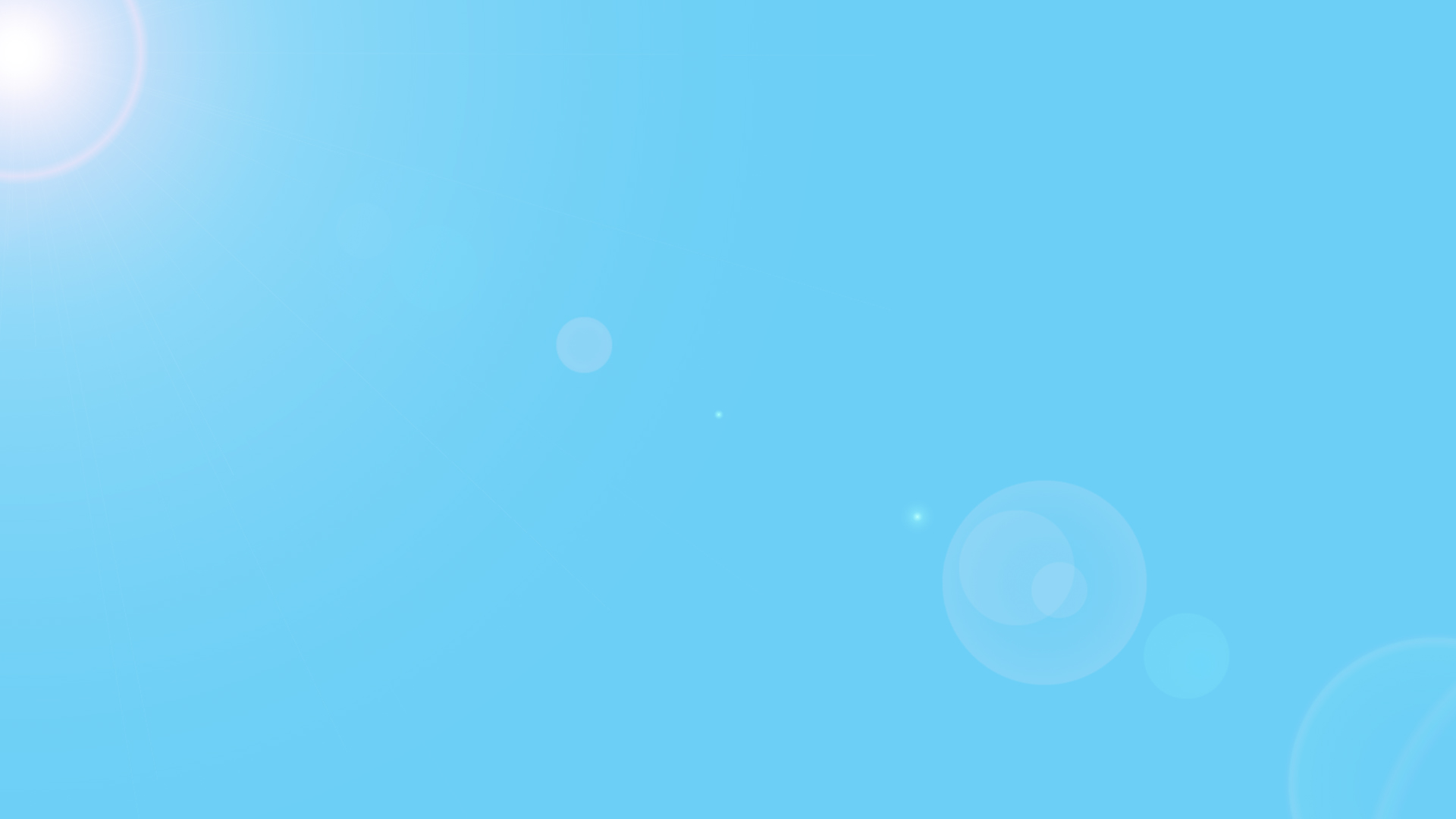 Understanding Police Response
Upon arrival, the initial police responders will:
Locate the threat
Stop the threat
Pass by victims
Secure the scene
Initial police responders will not:
Render medical assistance to victims
Answer questions
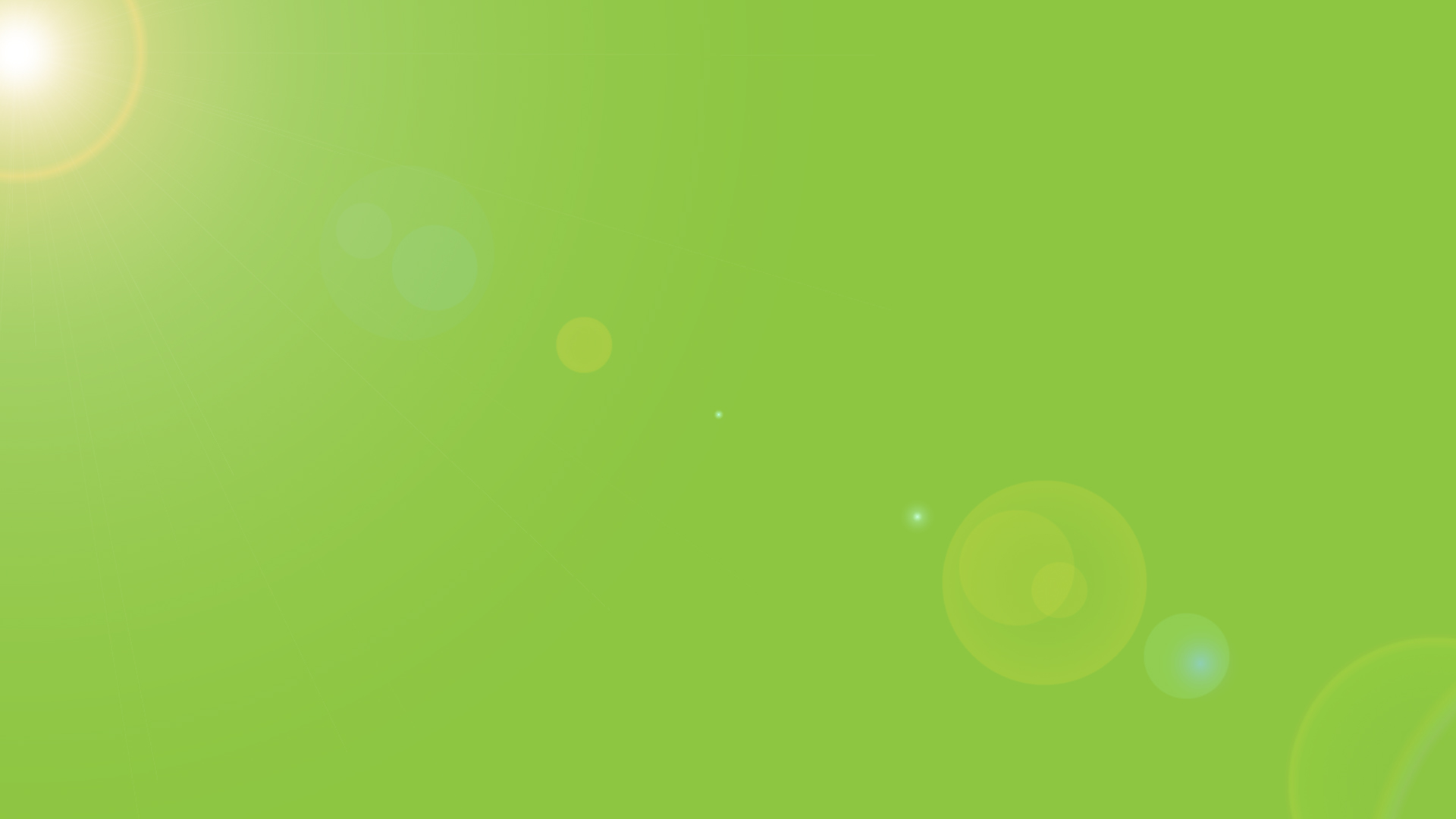 How to respond when police arrive
How to respond:
Remain calm
Follow the direction of the police 
Put down any items in your hands
Keep hands visible at all times
Avoid quick movements
Be patient – clearing the area could take a long time
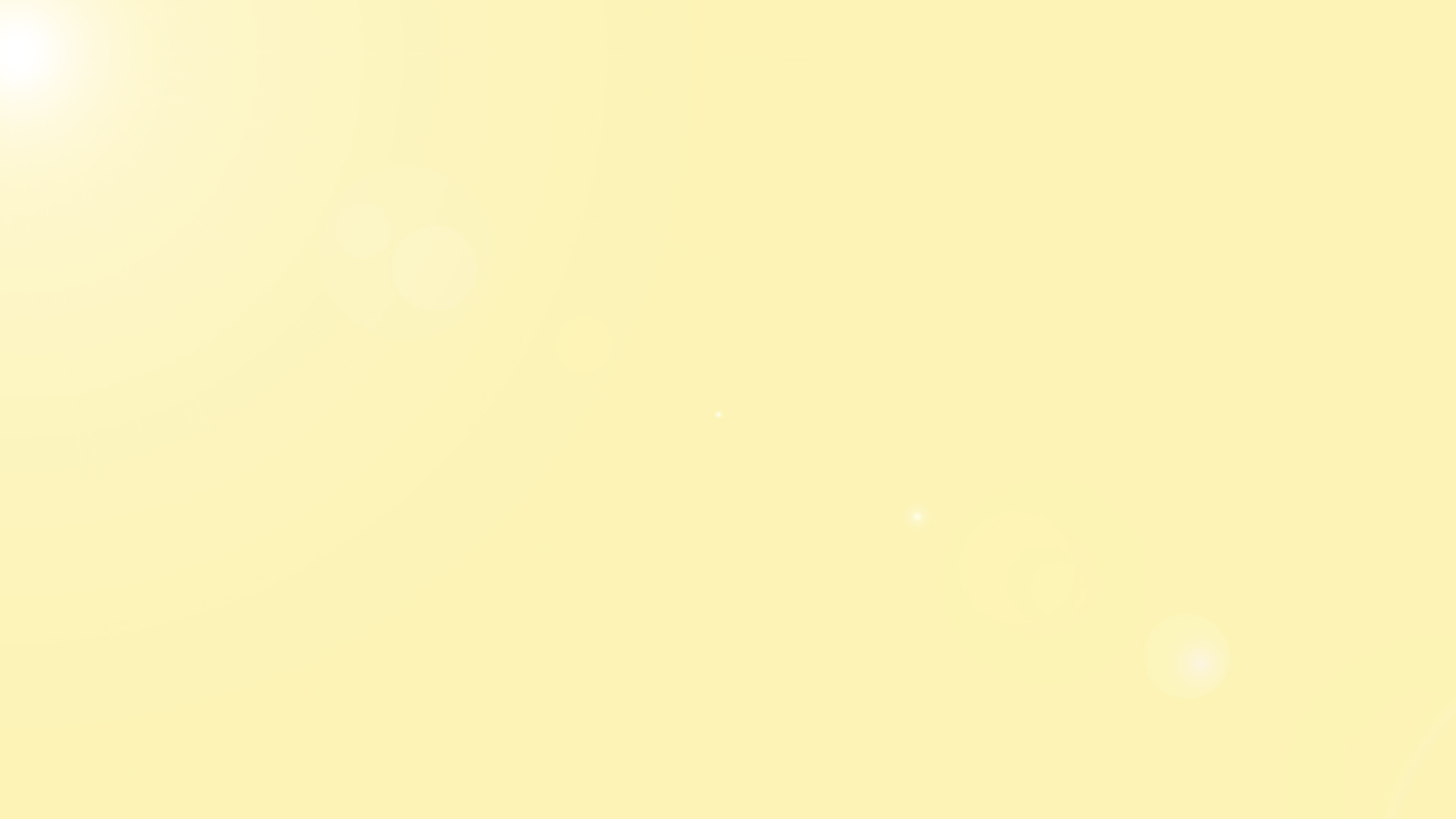 After the event
What you should know post event:
Entire area will be treated as a crime scene
After evacuating you will be directed to or taken to a holding area for:
medical care
counseling
interviewing
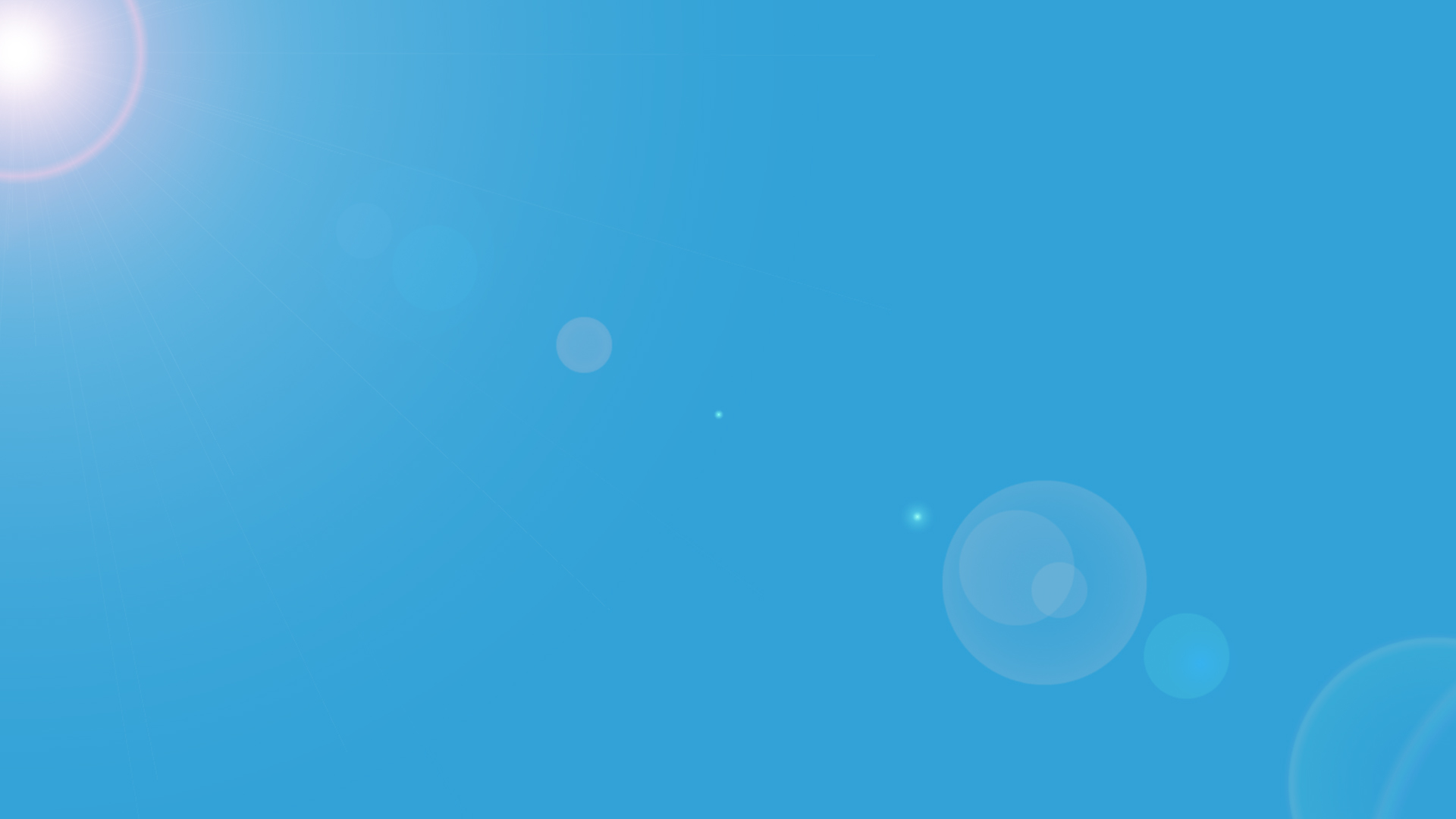 Summary
You should always:
Be aware of your surroundings
Plan ahead/share your plan 
Report concerns or incidents
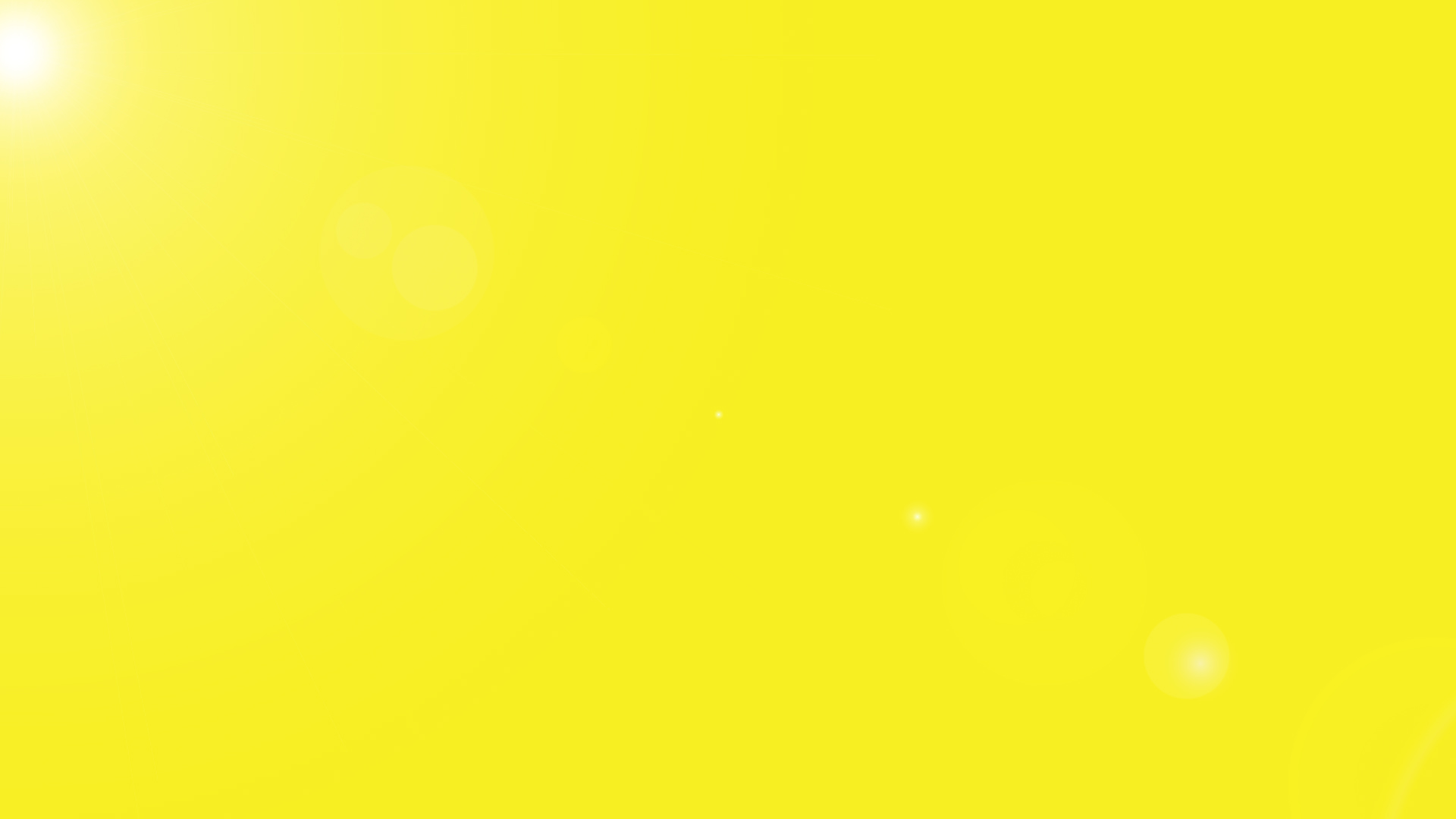 Reporting concerns or incidents
Report when you see behavior or actions that are:
Acting intimidating, threatening or angry
Showing escalating panic or severe anxiety
Disconnecting from reality – bizarre or irrational behavior
Expressing despair or hopelessness
Planning/sharing about getting revenge
Campus Security
Everyone on campus holds the responsibility for keeping all of us safe. If you are concerned about someone's behavior, please call Campus Security at (902)578-2316.
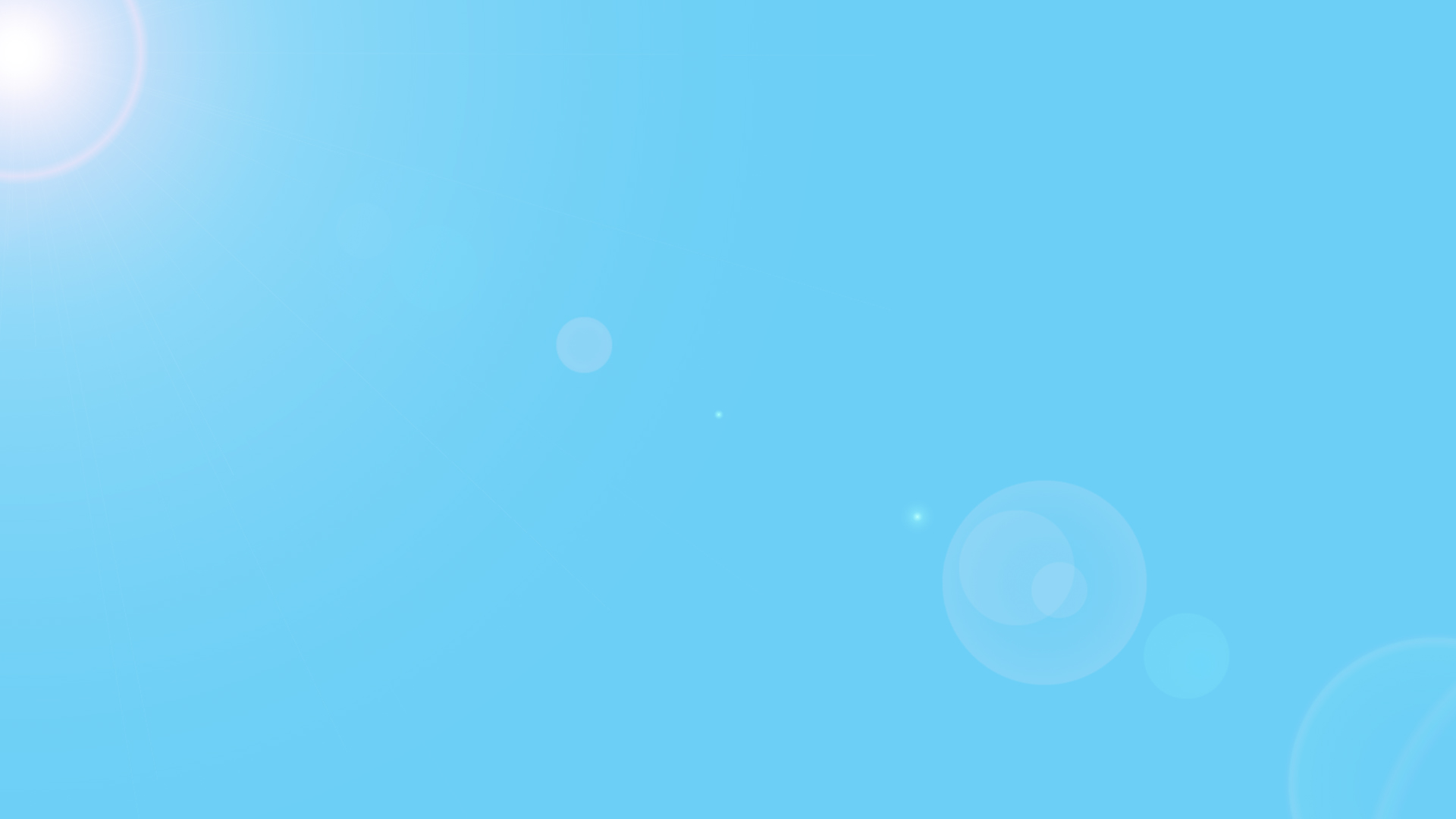 Questions or Concerns
For any questions or concerns regarding this presentation, or any other matter regarding emergency management, please feel free to contact Sonya Spencer, Manager of Security Services at sonya_spencer@cbu.ca